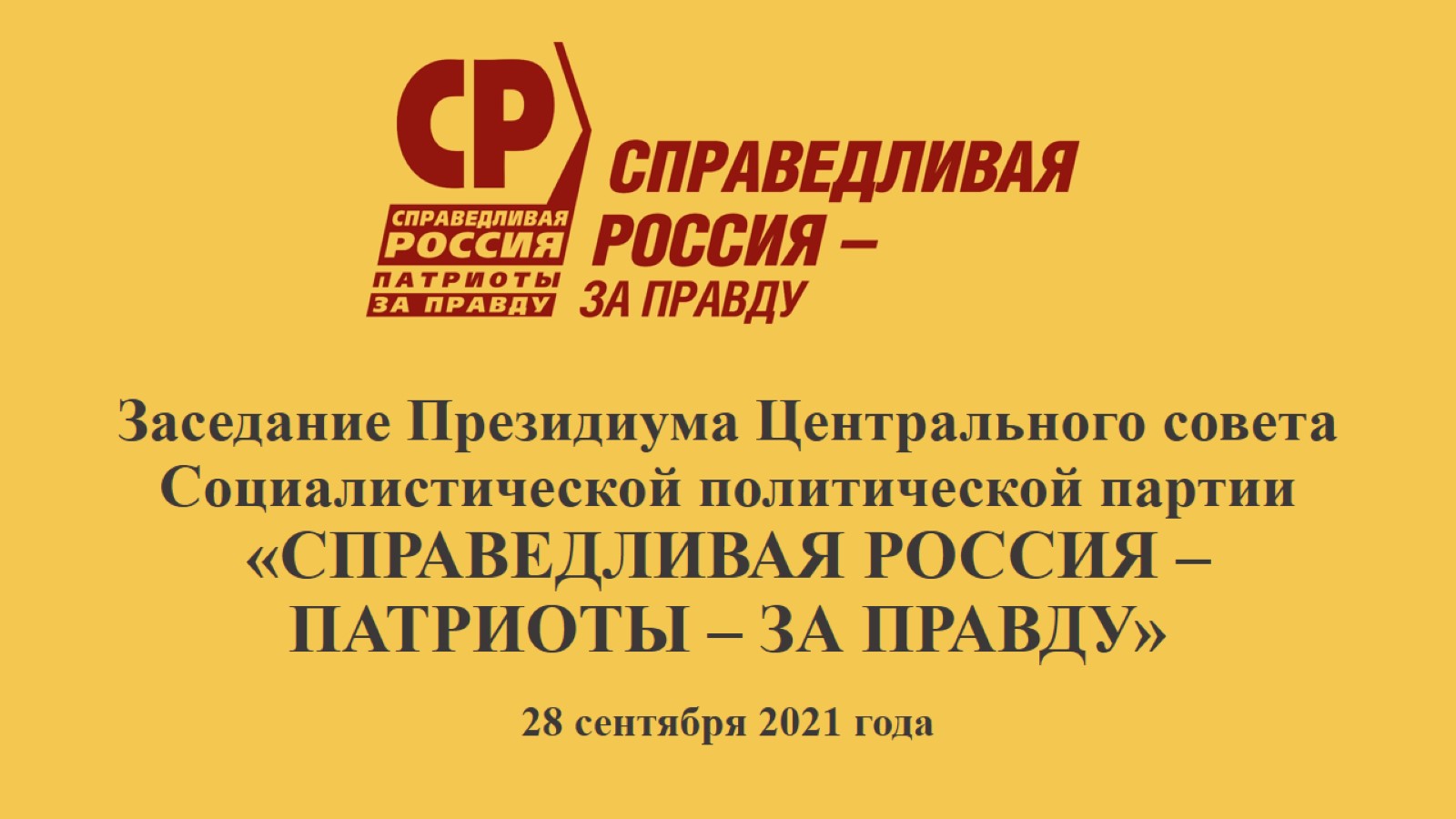 Заседание Президиума Центрального советаСоциалистической политической партии«СПРАВЕДЛИВАЯ РОССИЯ – ПАТРИОТЫ – ЗА ПРАВДУ»28 сентября 2021 года
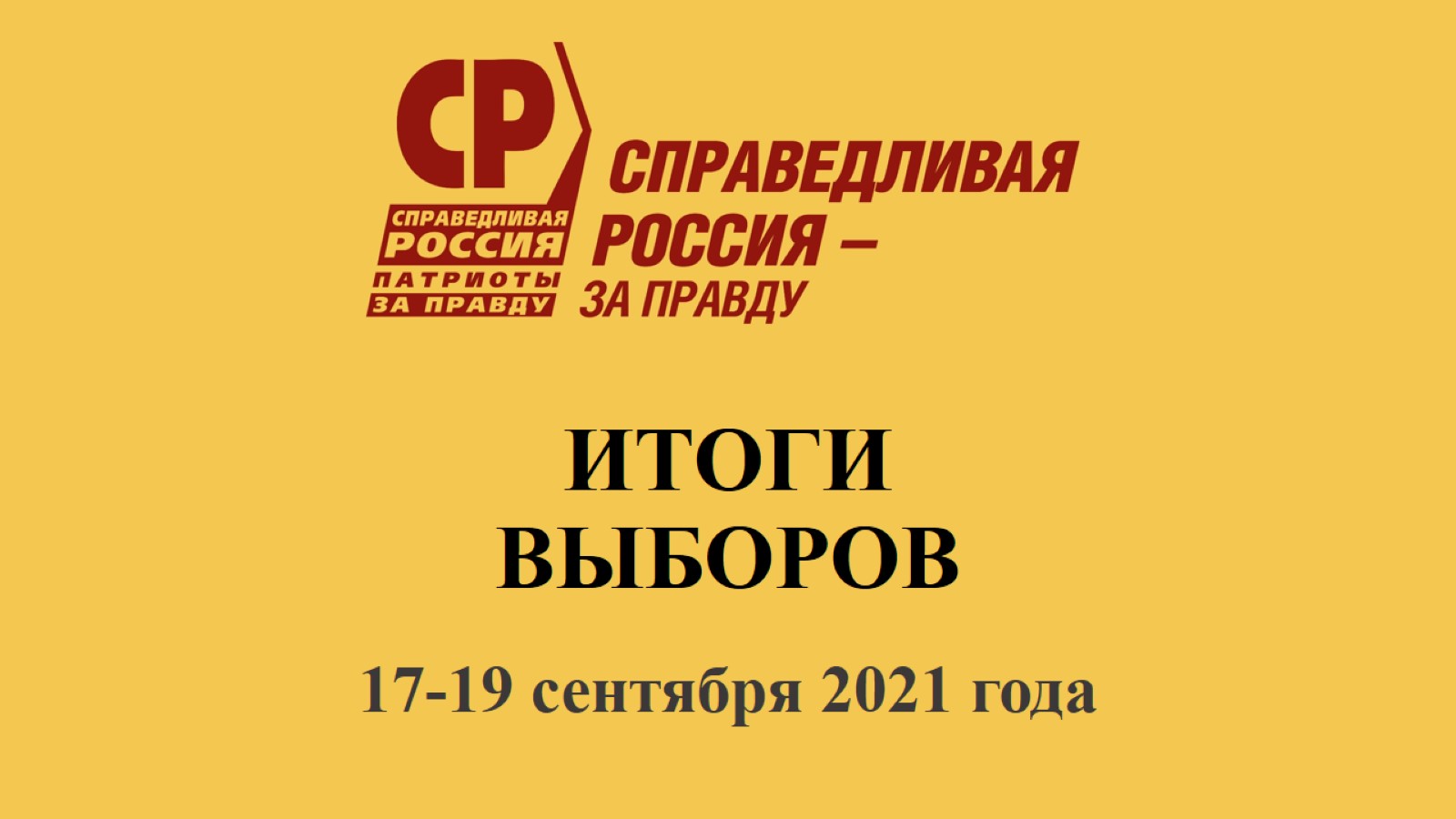 ИТОГИВЫБОРОВ17-19 сентября 2021 года
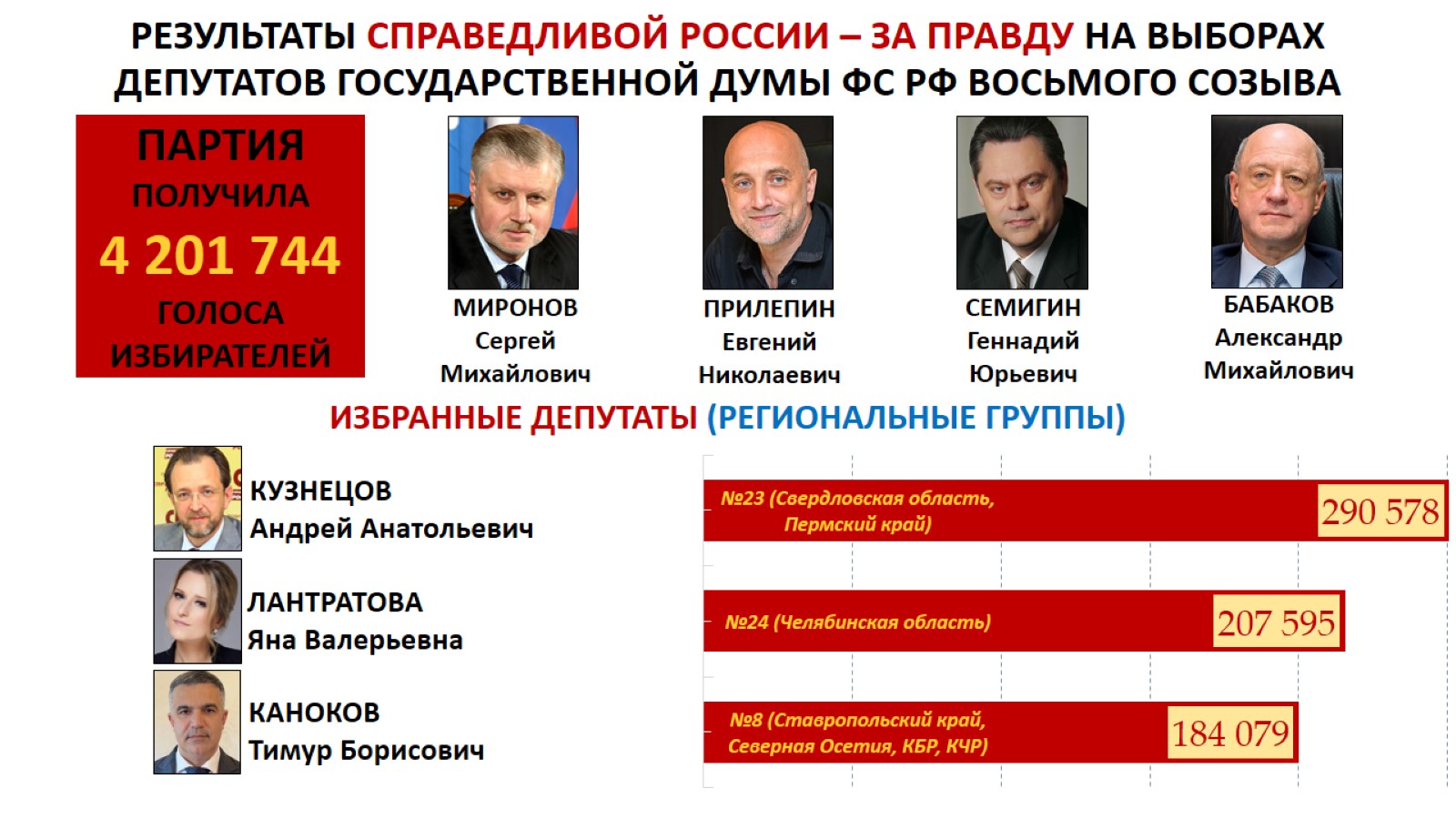 РЕЗУЛЬТАТЫ СПРАВЕДЛИВОЙ РОССИИ – ЗА ПРАВДУ НА ВЫБОРАХДЕПУТАТОВ ГОСУДАРСТВЕННОЙ ДУМЫ ФС РФ ВОСЬМОГО СОЗЫВА
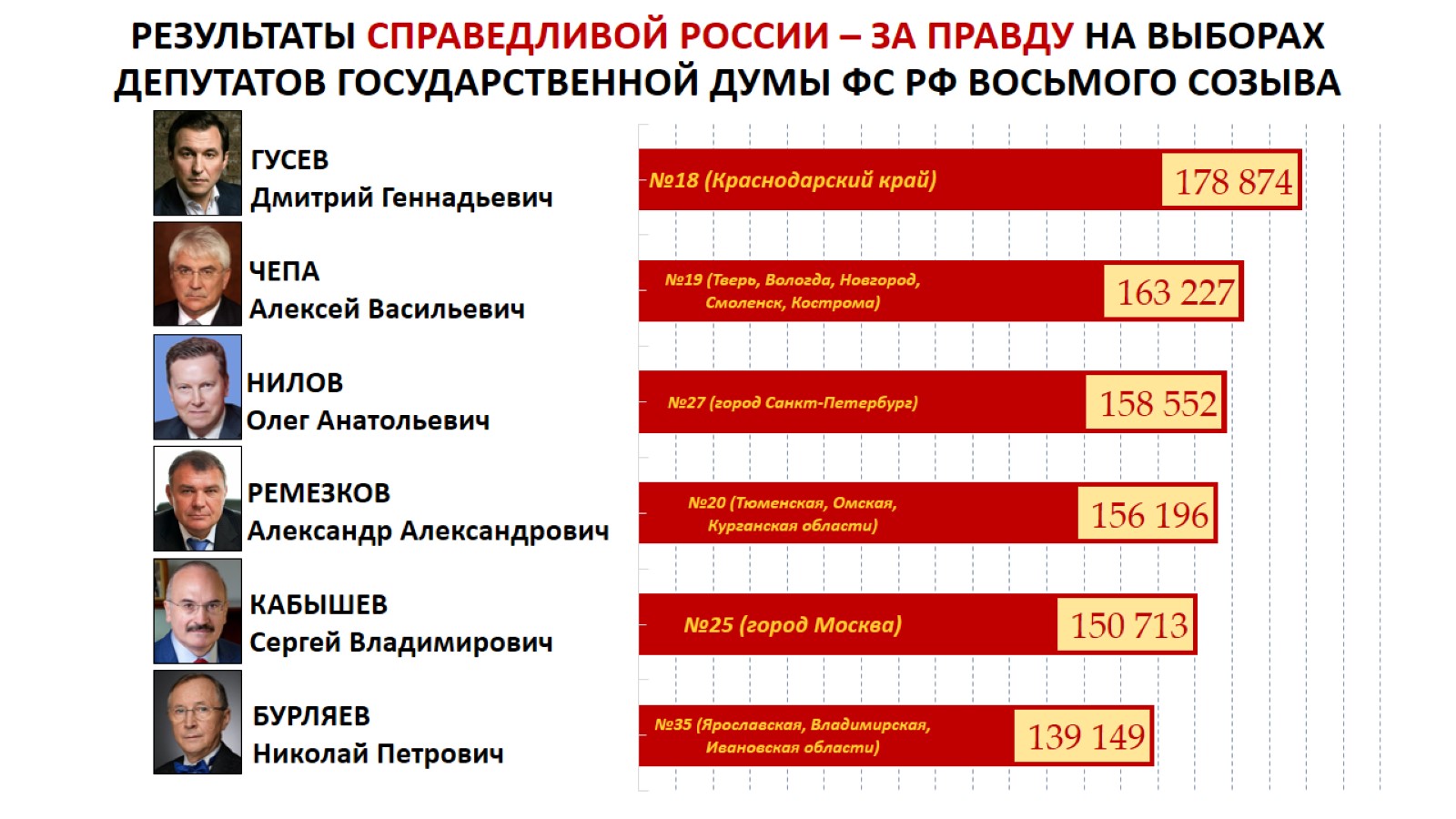 РЕЗУЛЬТАТЫ СПРАВЕДЛИВОЙ РОССИИ – ЗА ПРАВДУ НА ВЫБОРАХДЕПУТАТОВ ГОСУДАРСТВЕННОЙ ДУМЫ ФС РФ ВОСЬМОГО СОЗЫВА
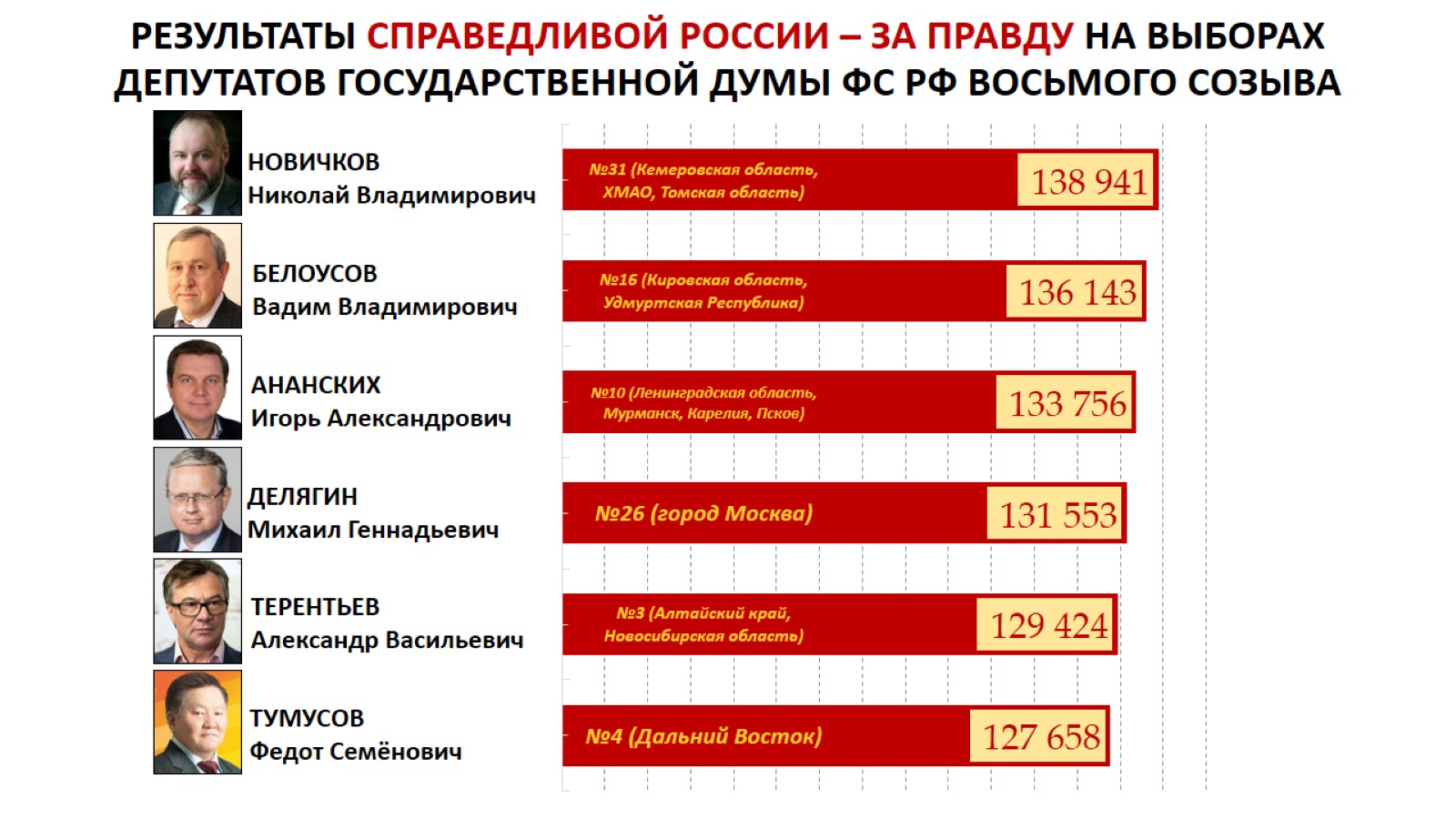 РЕЗУЛЬТАТЫ СПРАВЕДЛИВОЙ РОССИИ – ЗА ПРАВДУ НА ВЫБОРАХДЕПУТАТОВ ГОСУДАРСТВЕННОЙ ДУМЫ ФС РФ ВОСЬМОГО СОЗЫВА
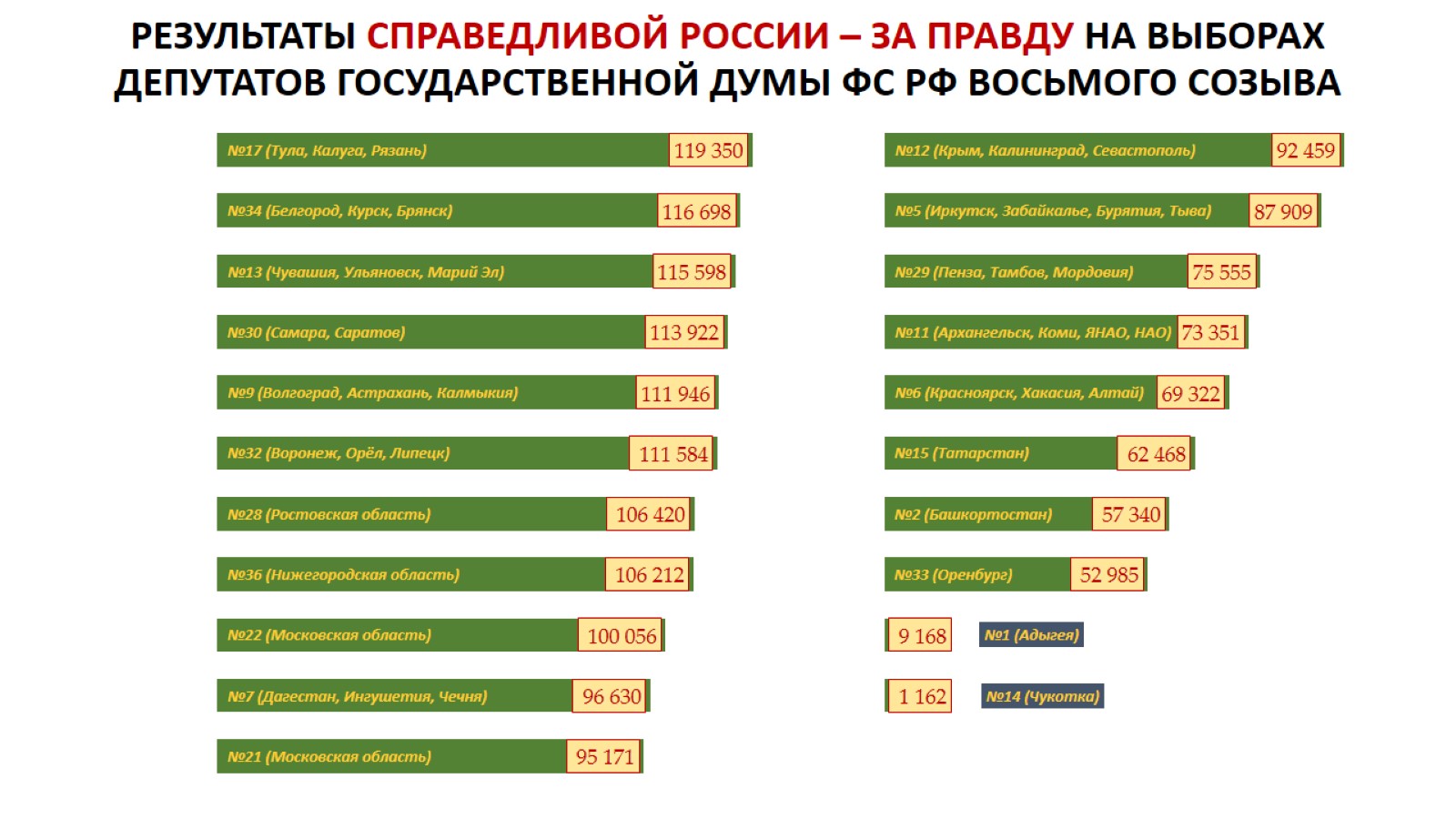 РЕЗУЛЬТАТЫ СПРАВЕДЛИВОЙ РОССИИ – ЗА ПРАВДУ НА ВЫБОРАХДЕПУТАТОВ ГОСУДАРСТВЕННОЙ ДУМЫ ФС РФ ВОСЬМОГО СОЗЫВА
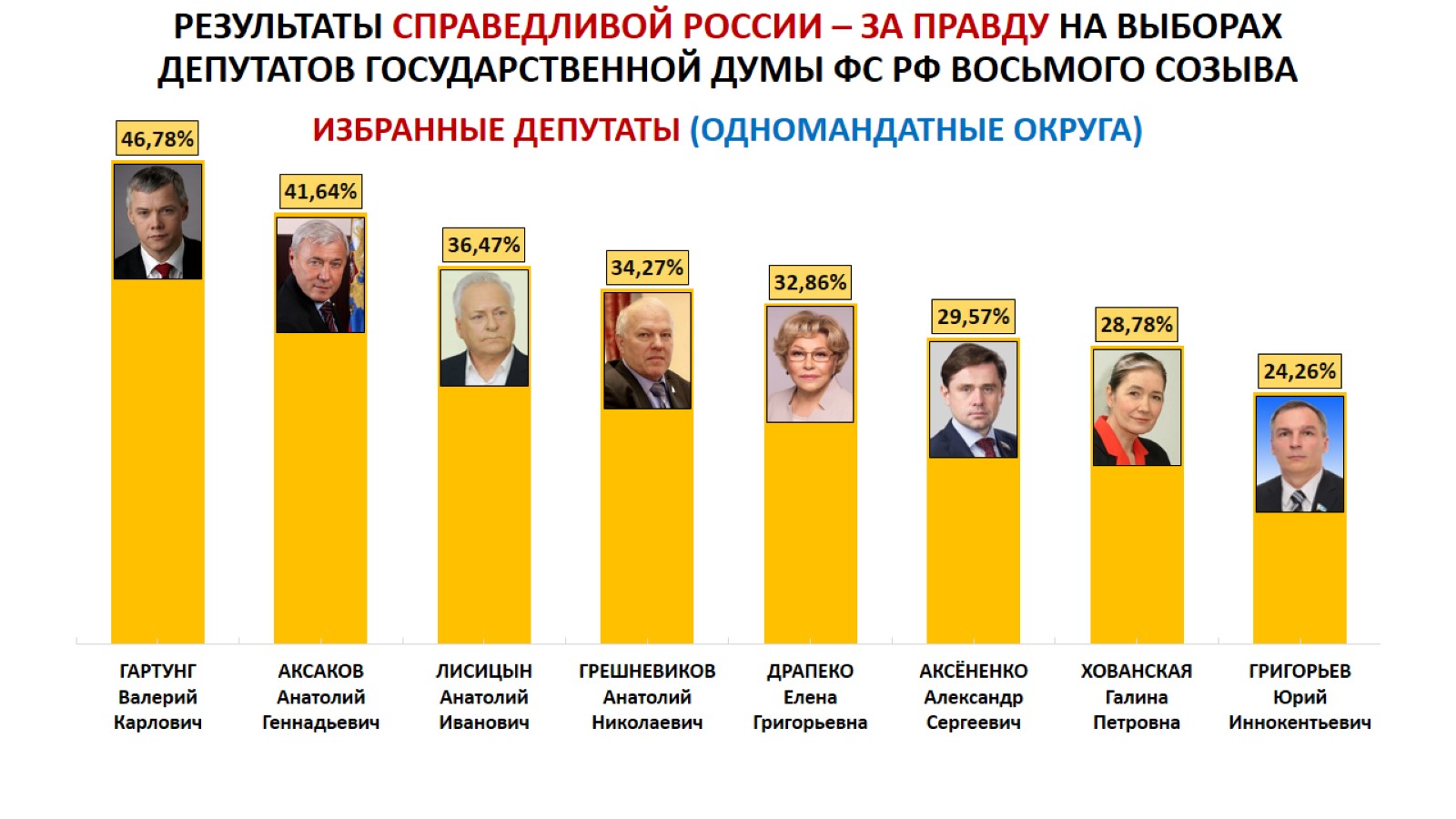 РЕЗУЛЬТАТЫ СПРАВЕДЛИВОЙ РОССИИ – ЗА ПРАВДУ НА ВЫБОРАХДЕПУТАТОВ ГОСУДАРСТВЕННОЙ ДУМЫ ФС РФ ВОСЬМОГО СОЗЫВА
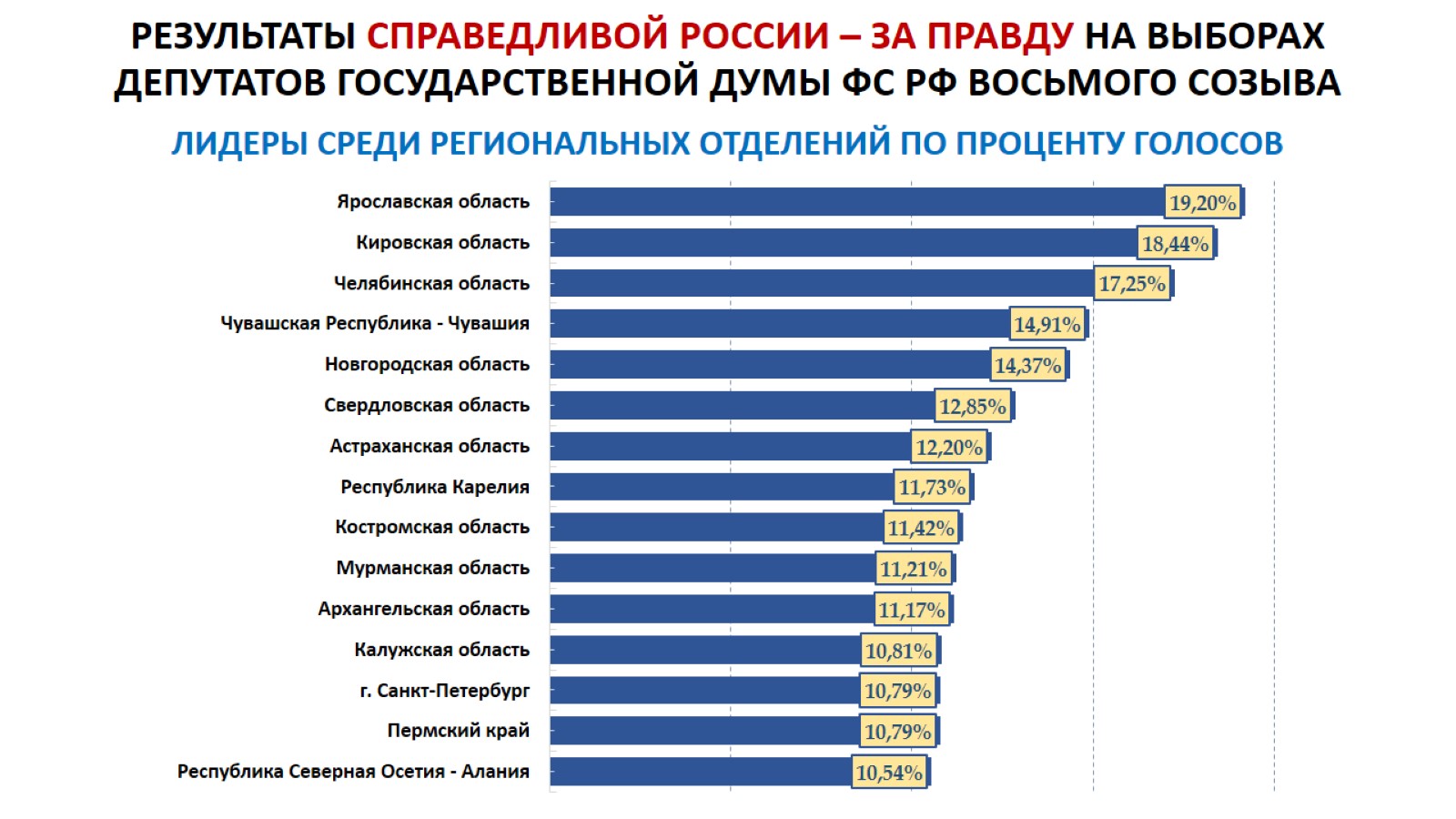 РЕЗУЛЬТАТЫ СПРАВЕДЛИВОЙ РОССИИ – ЗА ПРАВДУ НА ВЫБОРАХДЕПУТАТОВ ГОСУДАРСТВЕННОЙ ДУМЫ ФС РФ ВОСЬМОГО СОЗЫВА
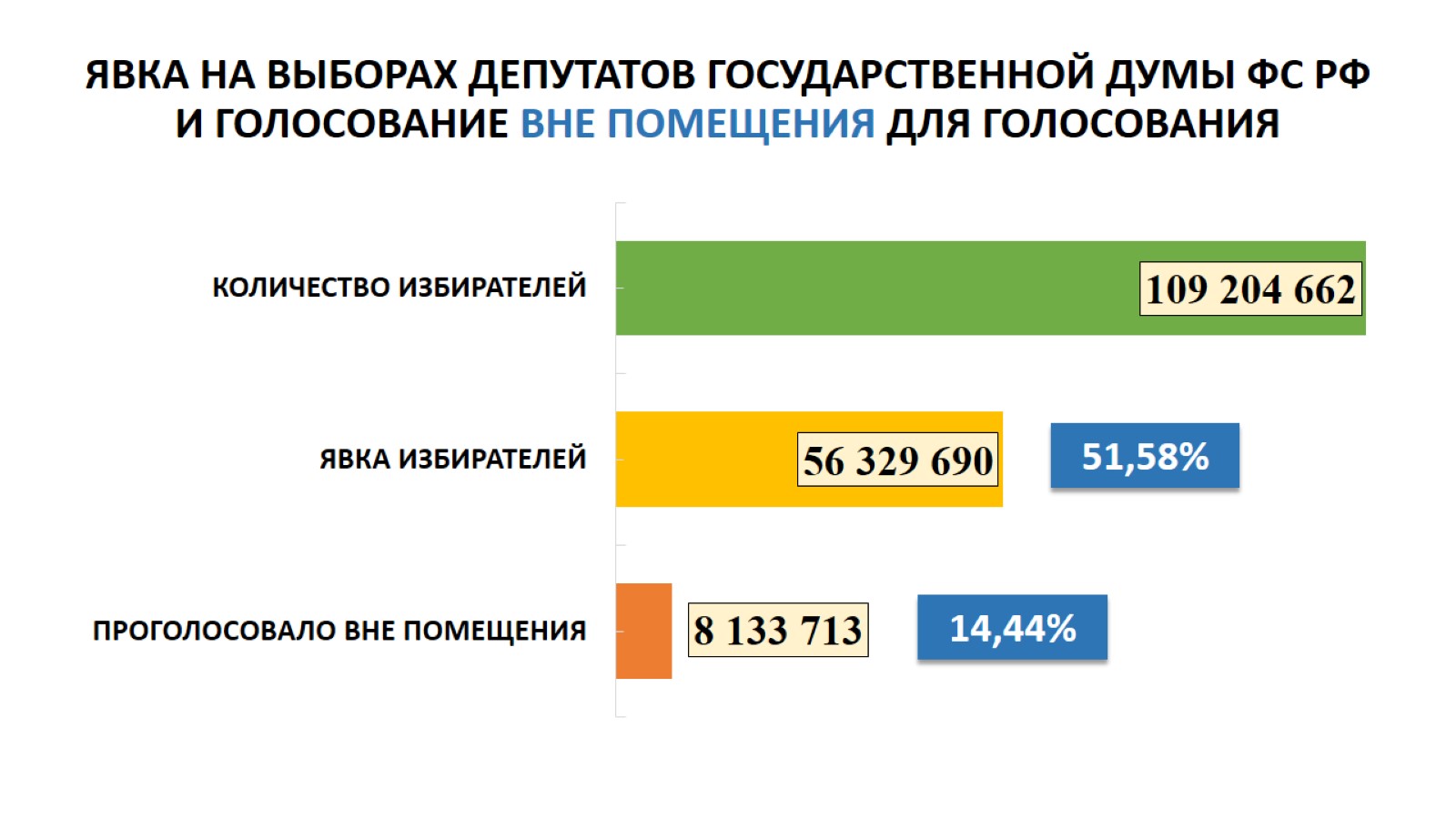 ЯВКА НА ВЫБОРАХ ДЕПУТАТОВ ГОСУДАРСТВЕННОЙ ДУМЫ ФС РФИ ГОЛОСОВАНИЕ ВНЕ ПОМЕЩЕНИЯ ДЛЯ ГОЛОСОВАНИЯ
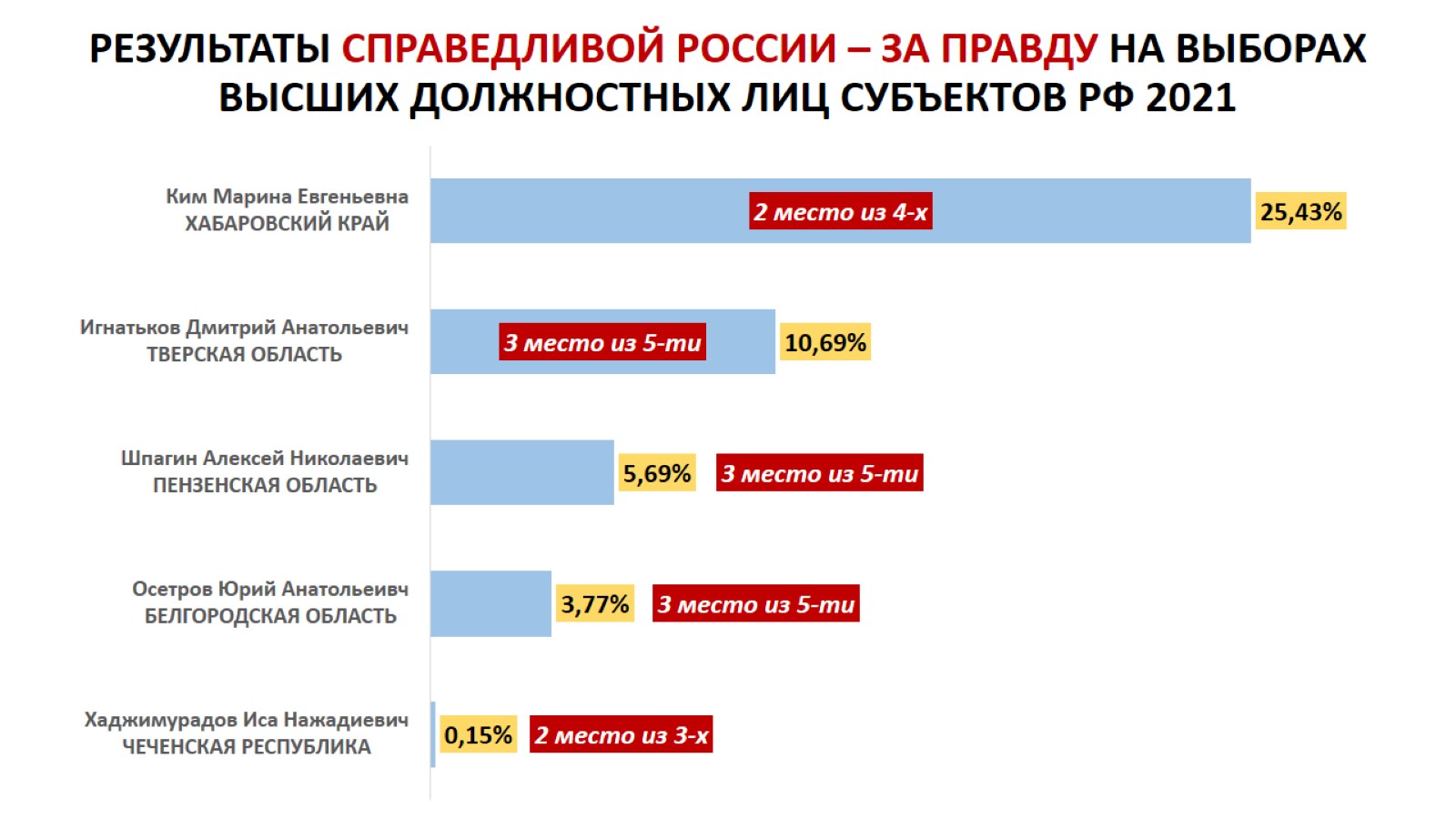 РЕЗУЛЬТАТЫ СПРАВЕДЛИВОЙ РОССИИ – ЗА ПРАВДУ НА ВЫБОРАХВЫСШИХ ДОЛЖНОСТНЫХ ЛИЦ СУБЪЕКТОВ РФ 2021
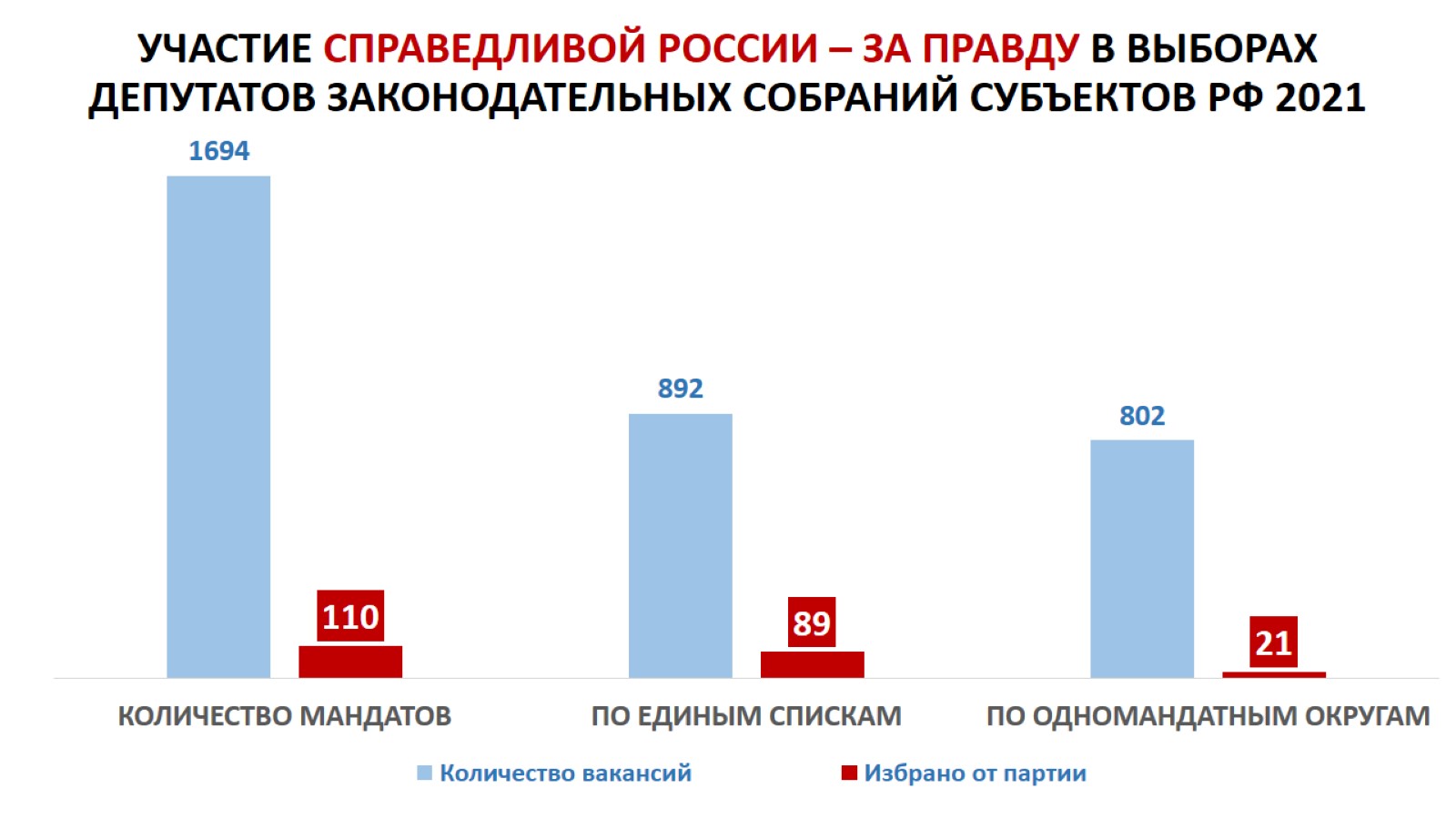 УЧАСТИЕ СПРАВЕДЛИВОЙ РОССИИ – ЗА ПРАВДУ В ВЫБОРАХ ДЕПУТАТОВ ЗАКОНОДАТЕЛЬНЫХ СОБРАНИЙ СУБЪЕКТОВ РФ 2021
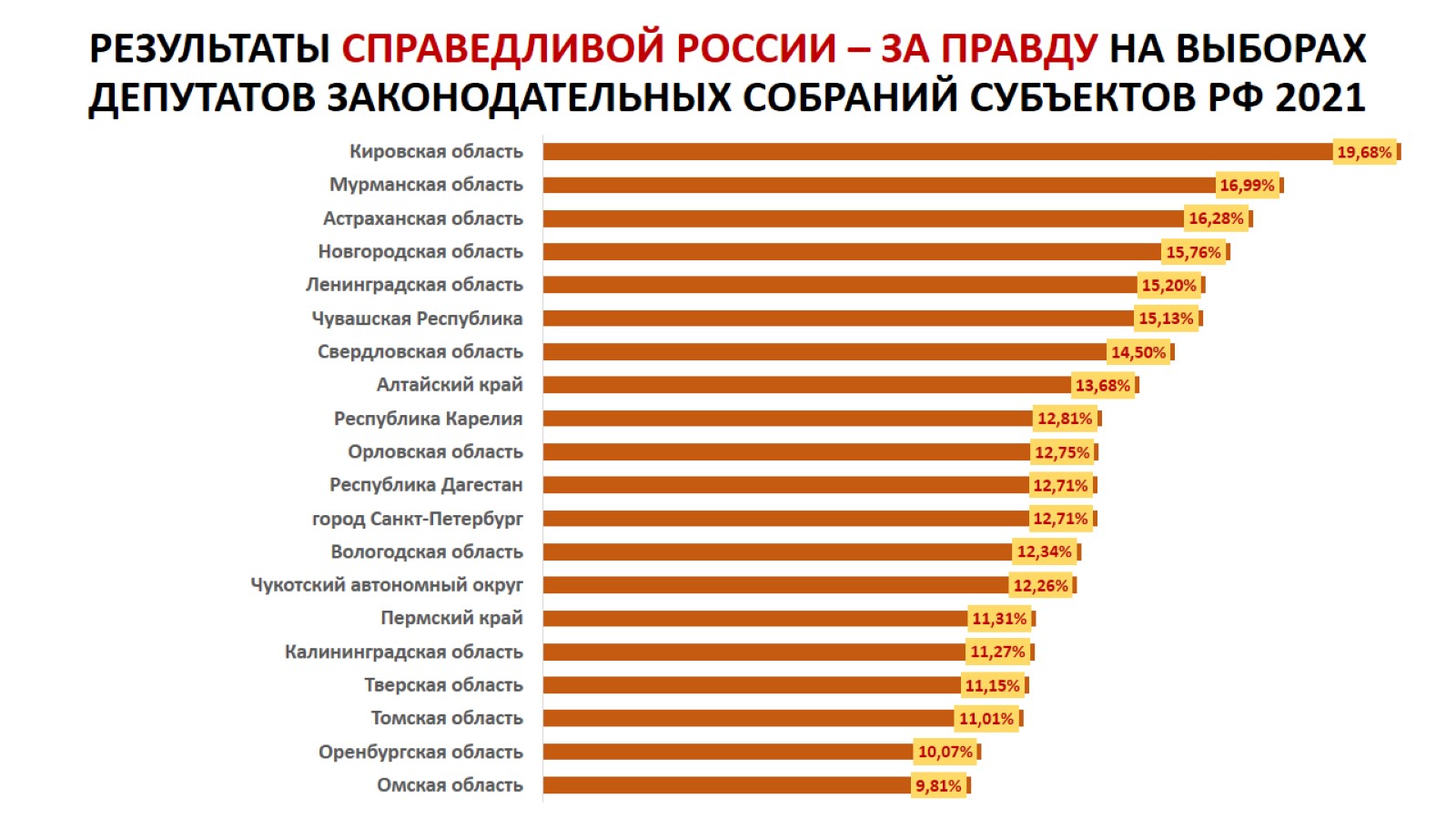 РЕЗУЛЬТАТЫ СПРАВЕДЛИВОЙ РОССИИ – ЗА ПРАВДУ НА ВЫБОРАХ ДЕПУТАТОВ ЗАКОНОДАТЕЛЬНЫХ СОБРАНИЙ СУБЪЕКТОВ РФ 2021
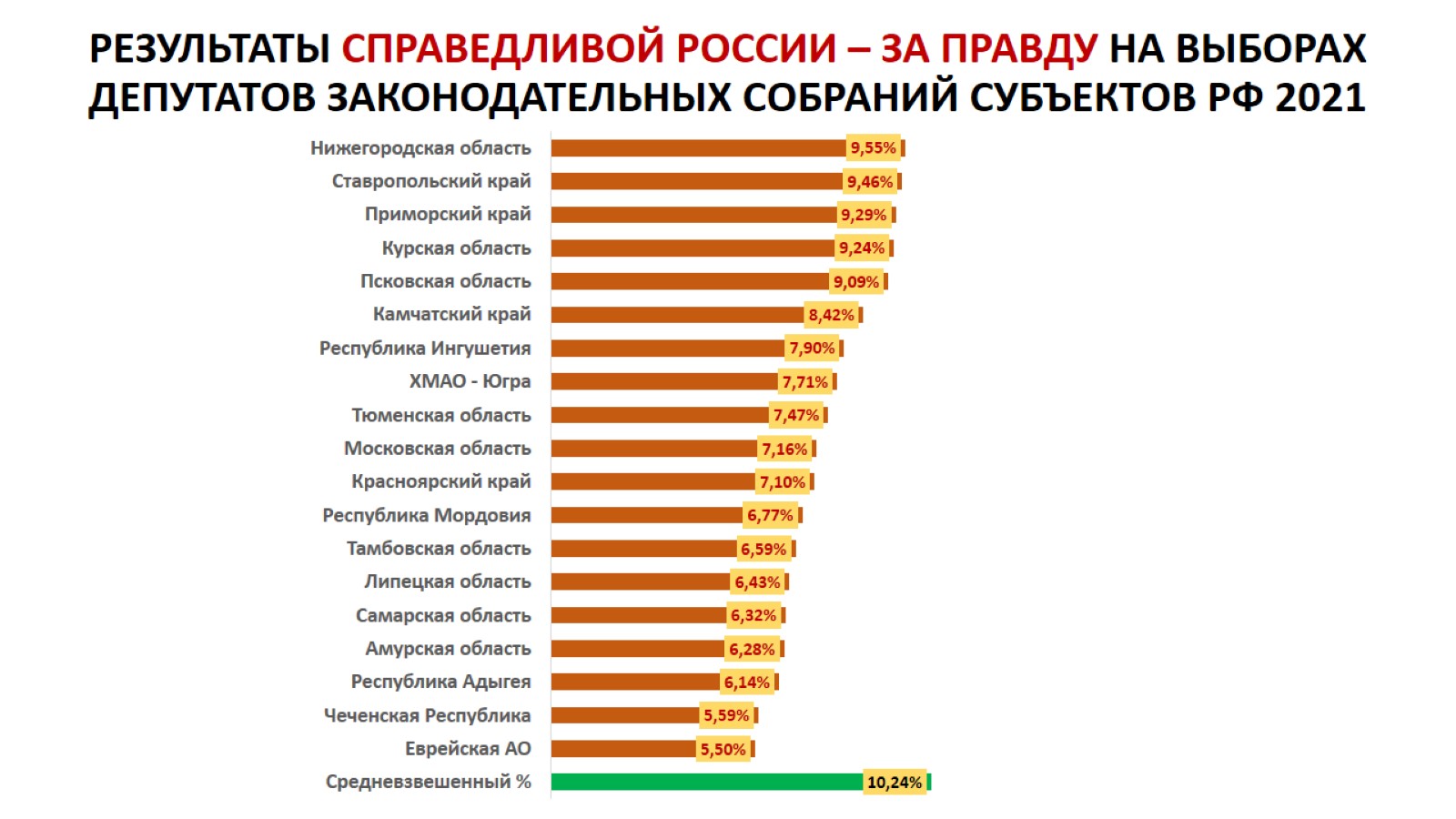 РЕЗУЛЬТАТЫ СПРАВЕДЛИВОЙ РОССИИ – ЗА ПРАВДУ НА ВЫБОРАХ ДЕПУТАТОВ ЗАКОНОДАТЕЛЬНЫХ СОБРАНИЙ СУБЪЕКТОВ РФ 2021
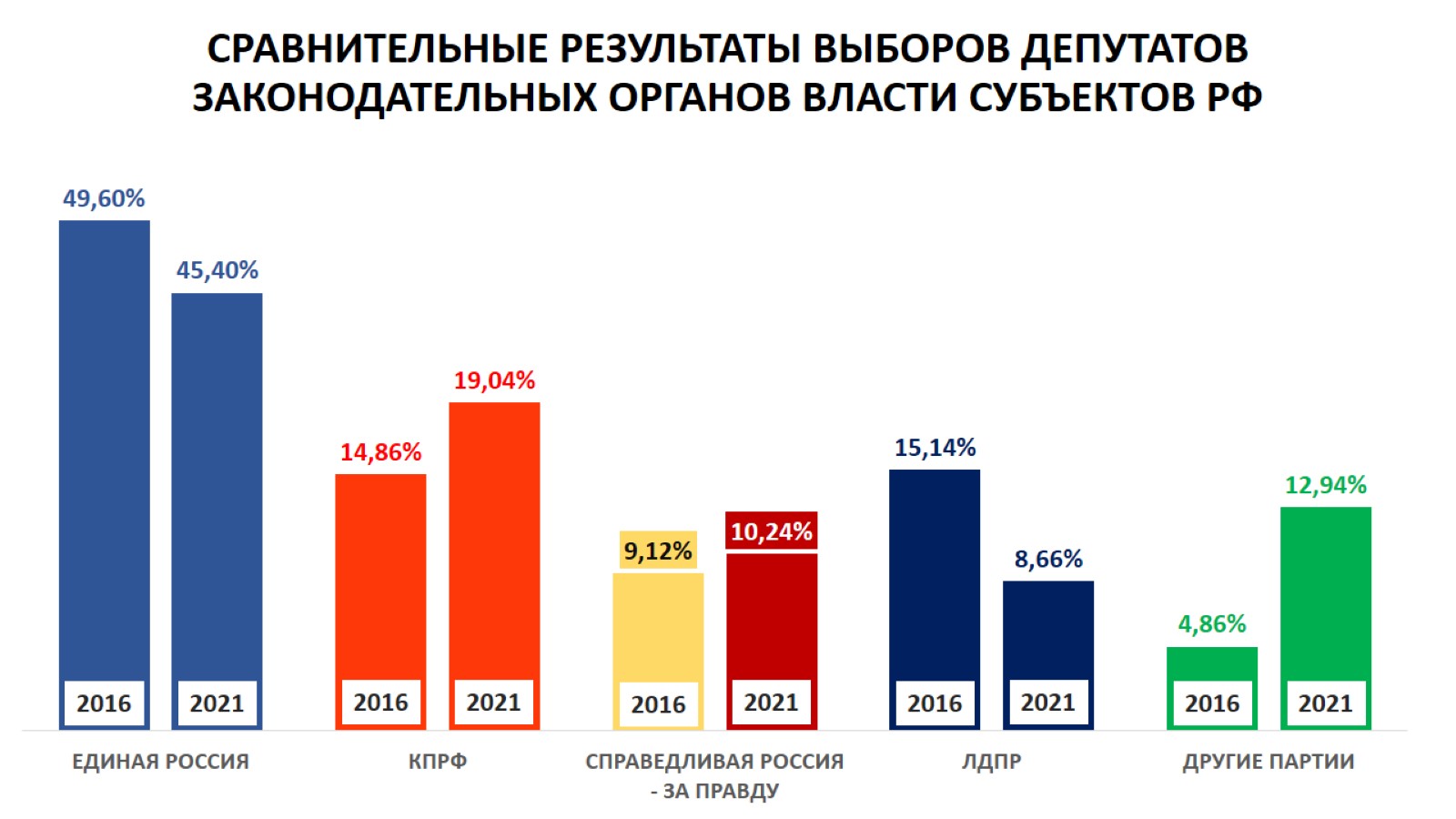 СРАВНИТЕЛЬНЫЕ РЕЗУЛЬТАТЫ ВЫБОРОВ ДЕПУТАТОВ ЗАКОНОДАТЕЛЬНЫХ ОРГАНОВ ВЛАСТИ СУБЪЕКТОВ РФ
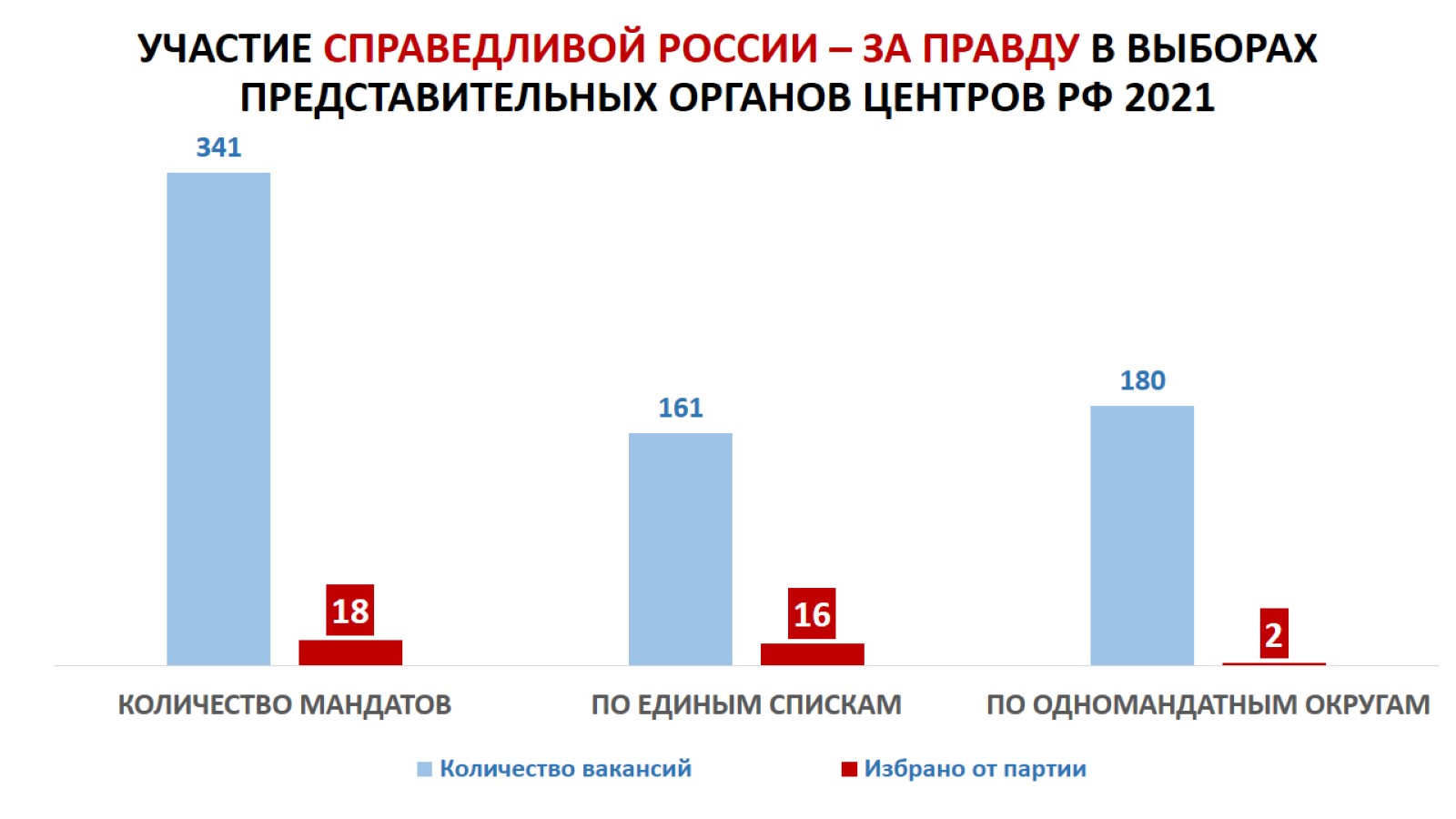 УЧАСТИЕ СПРАВЕДЛИВОЙ РОССИИ – ЗА ПРАВДУ В ВЫБОРАХ ПРЕДСТАВИТЕЛЬНЫХ ОРГАНОВ ЦЕНТРОВ РФ 2021
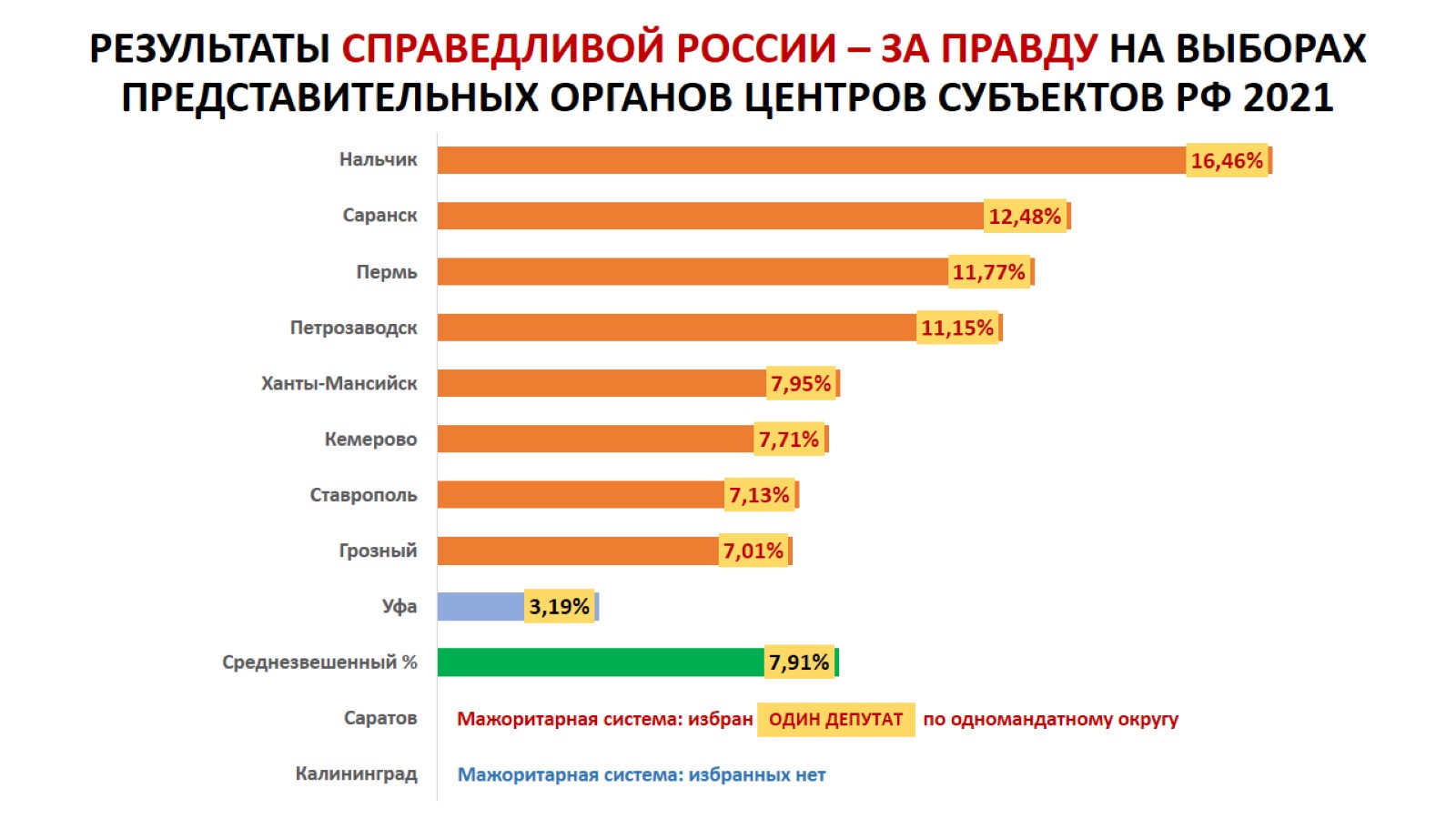 РЕЗУЛЬТАТЫ СПРАВЕДЛИВОЙ РОССИИ – ЗА ПРАВДУ НА ВЫБОРАХ ПРЕДСТАВИТЕЛЬНЫХ ОРГАНОВ ЦЕНТРОВ СУБЪЕКТОВ РФ 2021
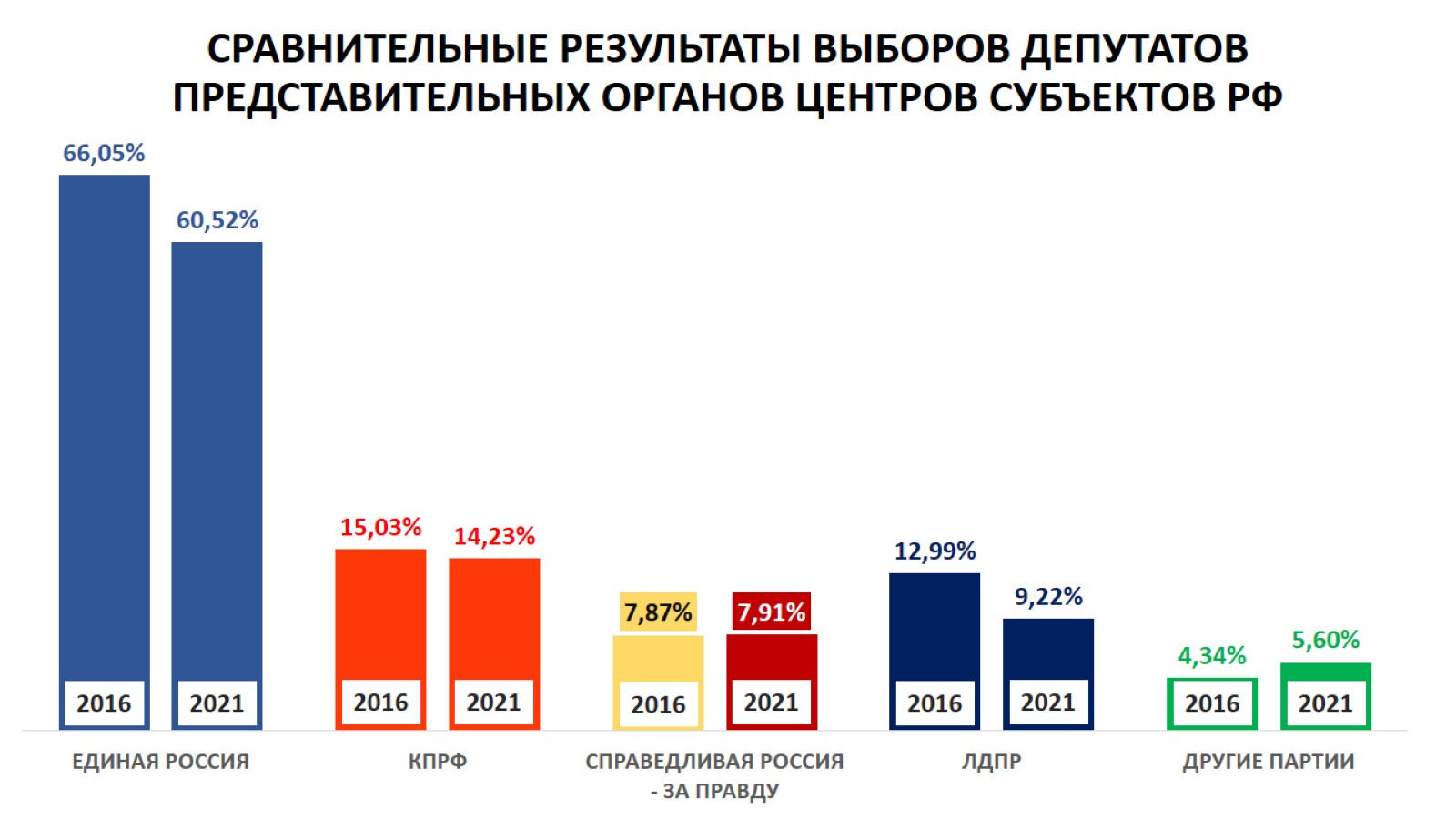 СРАВНИТЕЛЬНЫЕ РЕЗУЛЬТАТЫ ВЫБОРОВ ДЕПУТАТОВ ПРЕДСТАВИТЕЛЬНЫХ ОРГАНОВ ЦЕНТРОВ СУБЪЕКТОВ РФ
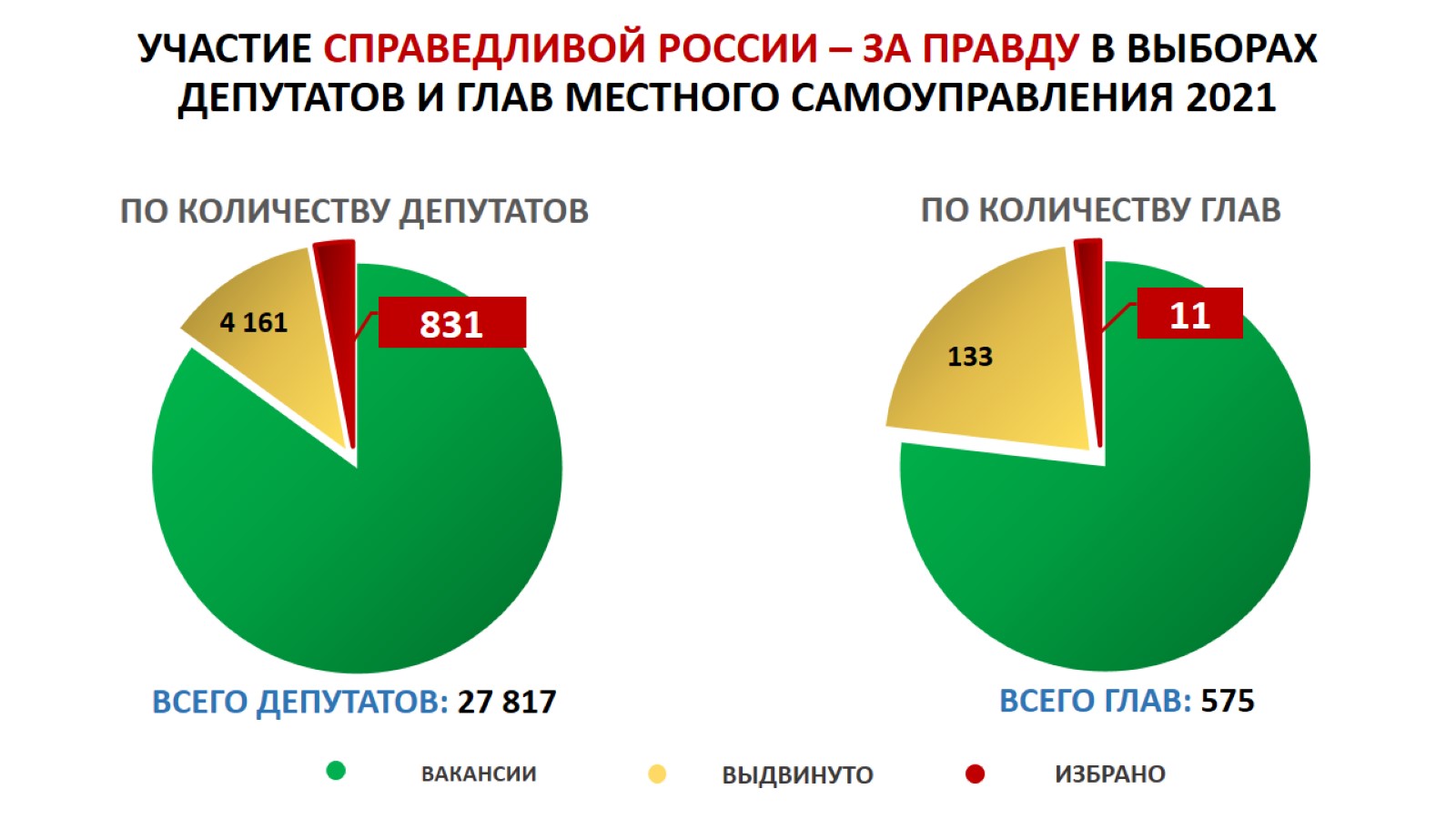 УЧАСТИЕ СПРАВЕДЛИВОЙ РОССИИ – ЗА ПРАВДУ В ВЫБОРАХДЕПУТАТОВ И ГЛАВ МЕСТНОГО САМОУПРАВЛЕНИЯ 2021
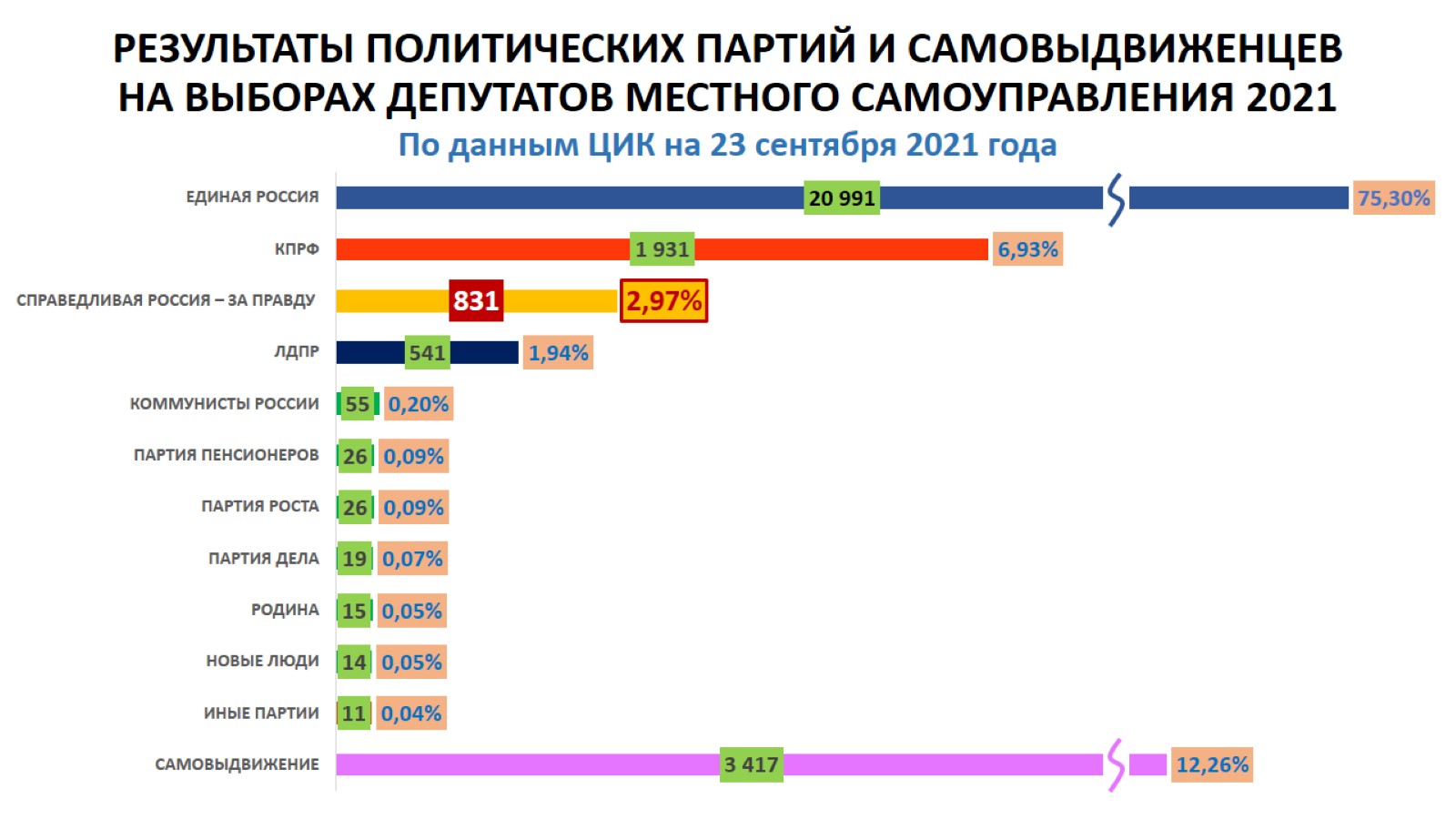 РЕЗУЛЬТАТЫ ПОЛИТИЧЕСКИХ ПАРТИЙ И САМОВЫДВИЖЕНЦЕВНА ВЫБОРАХ ДЕПУТАТОВ МЕСТНОГО САМОУПРАВЛЕНИЯ 2021
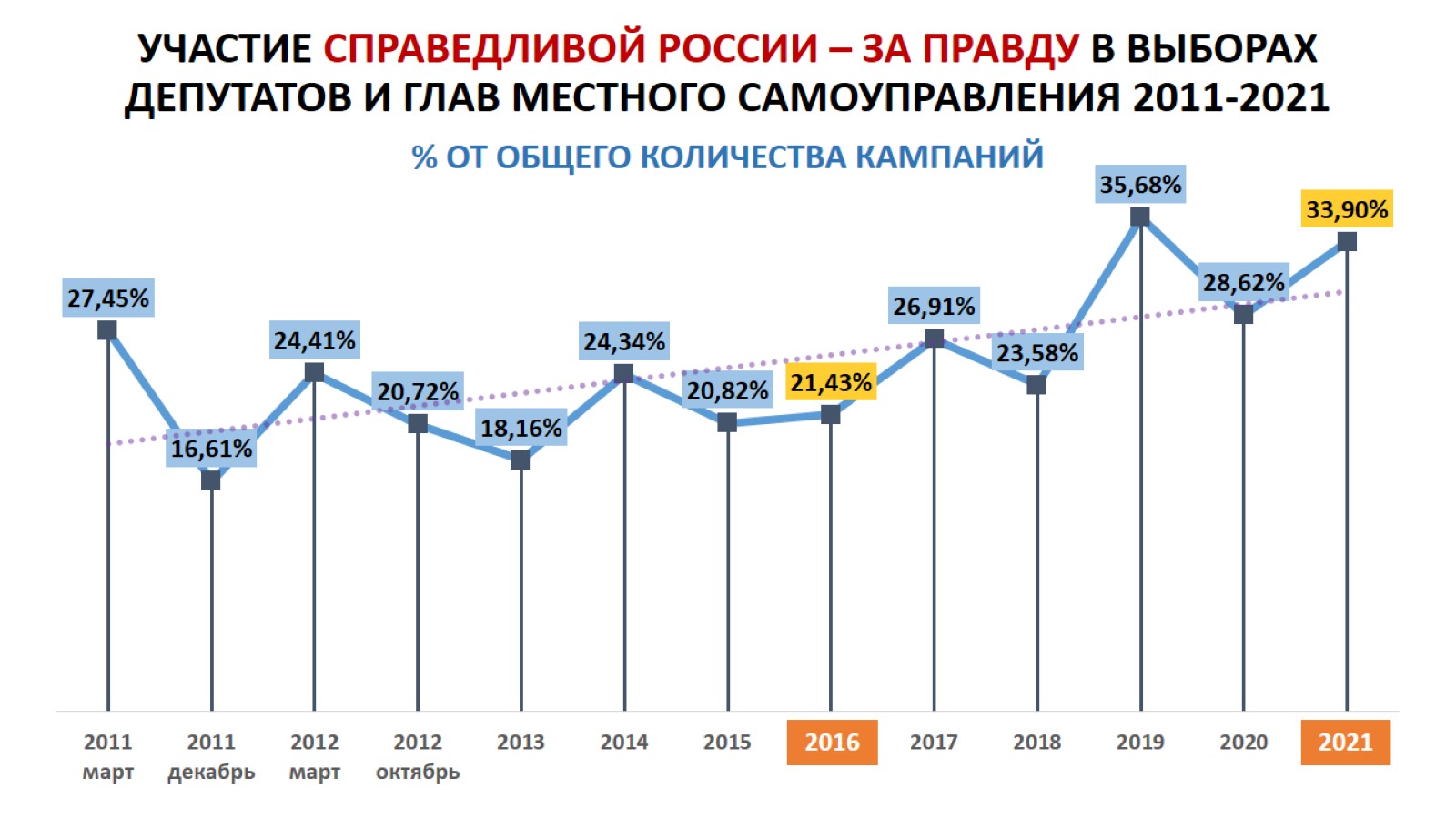 УЧАСТИЕ СПРАВЕДЛИВОЙ РОССИИ – ЗА ПРАВДУ В ВЫБОРАХДЕПУТАТОВ И ГЛАВ МЕСТНОГО САМОУПРАВЛЕНИЯ 2011-2021
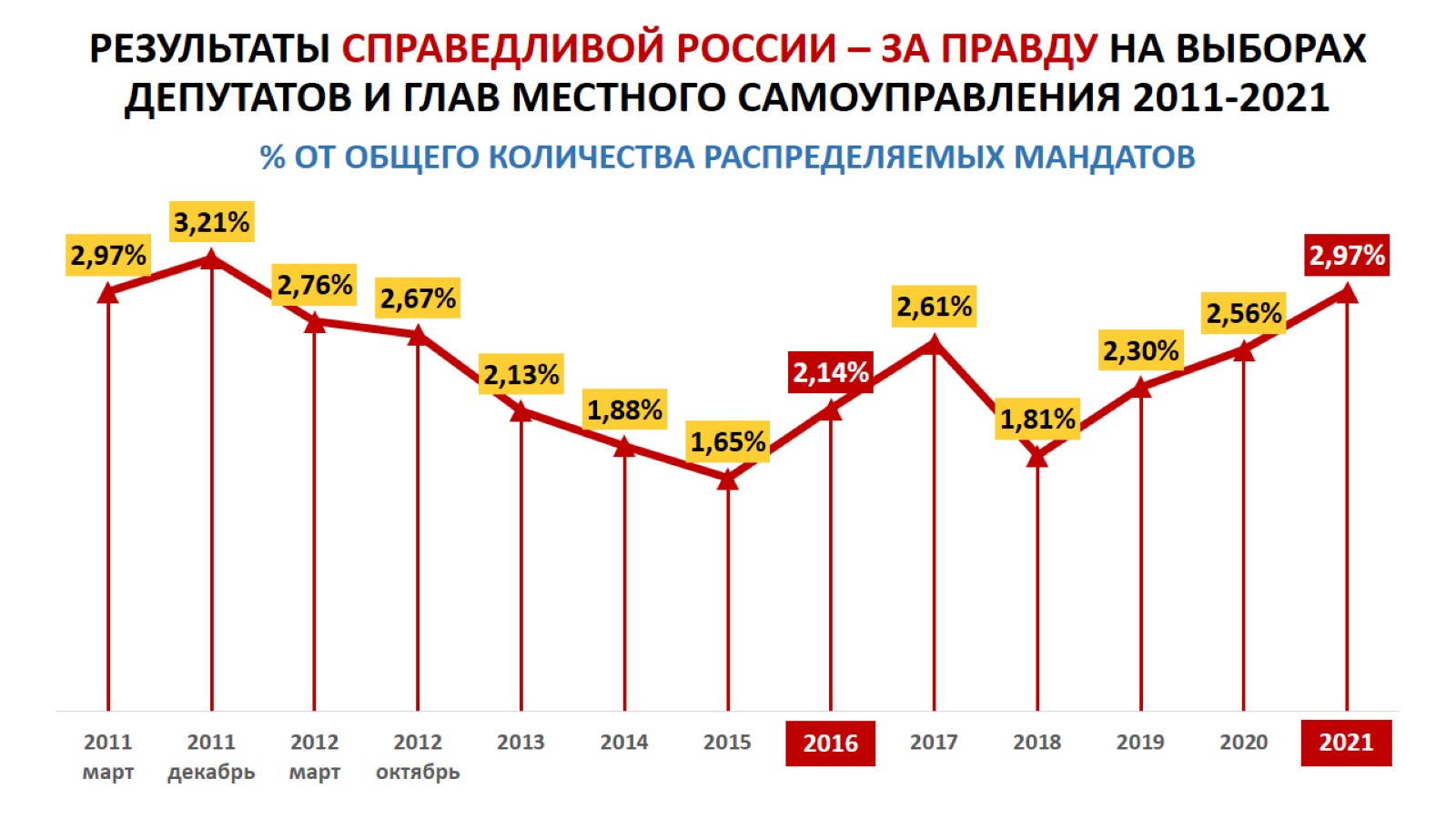 РЕЗУЛЬТАТЫ СПРАВЕДЛИВОЙ РОССИИ – ЗА ПРАВДУ НА ВЫБОРАХДЕПУТАТОВ И ГЛАВ МЕСТНОГО САМОУПРАВЛЕНИЯ 2011-2021
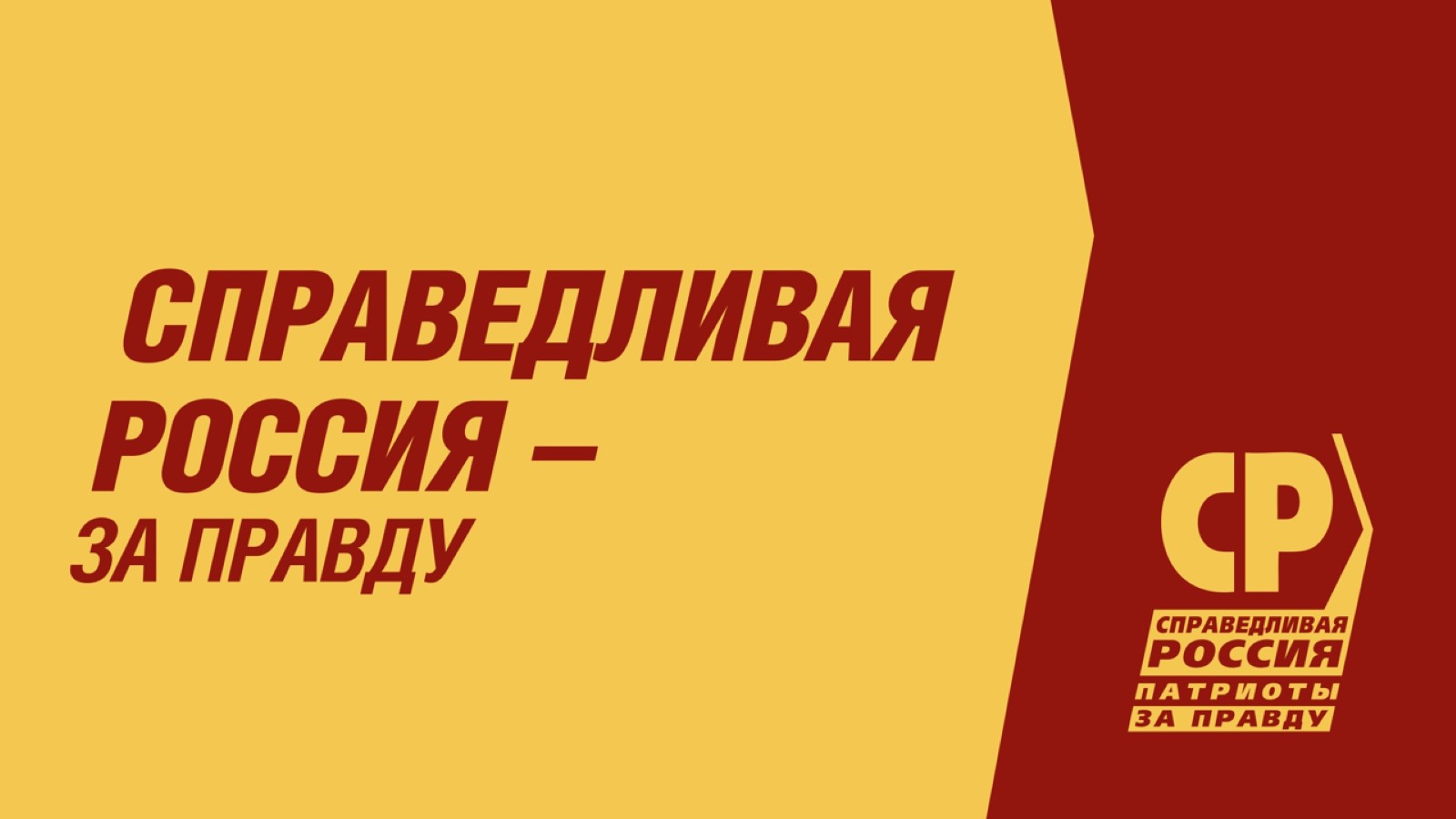